Story Starters
Choose one of the following images to prompt a fictional story that will engage and entertain the listeners. Your story should have strong figurative language and descriptive details about the characters and their relationships with one another, the conflict, setting, climax, and resolution.
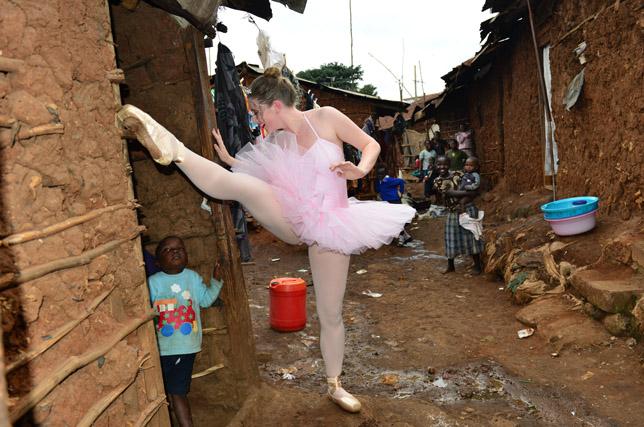 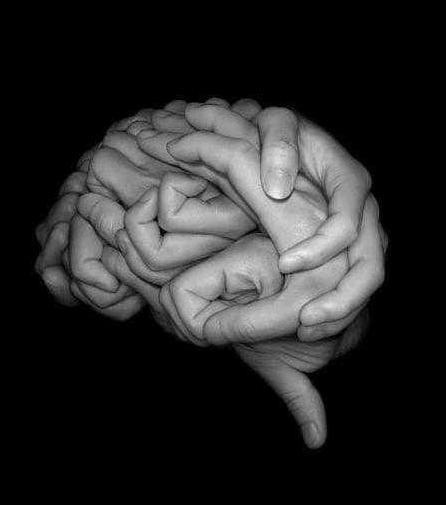 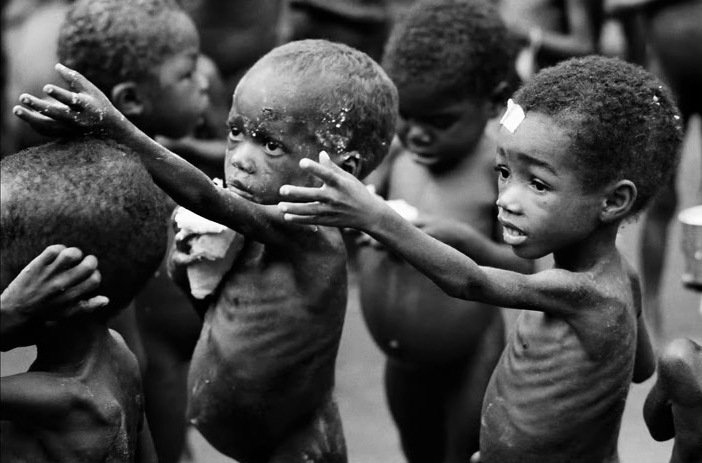 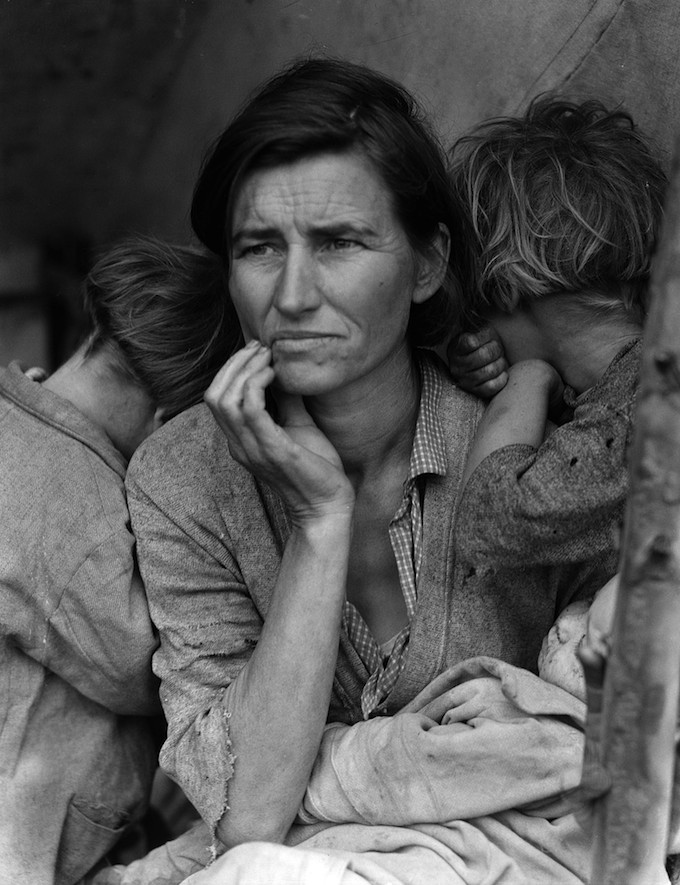 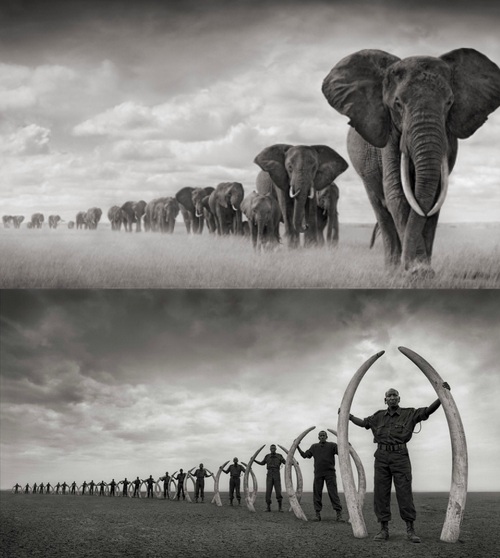 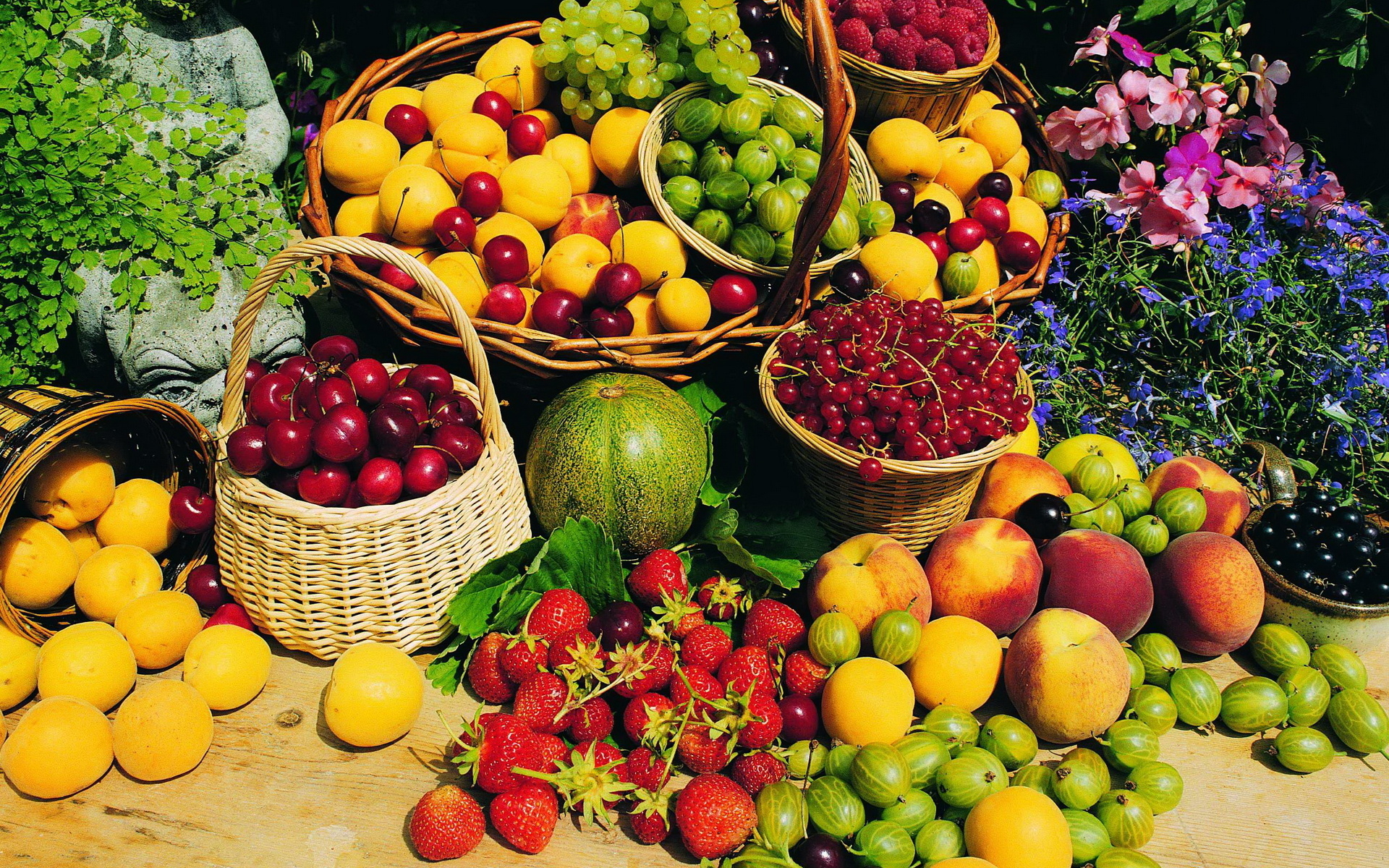 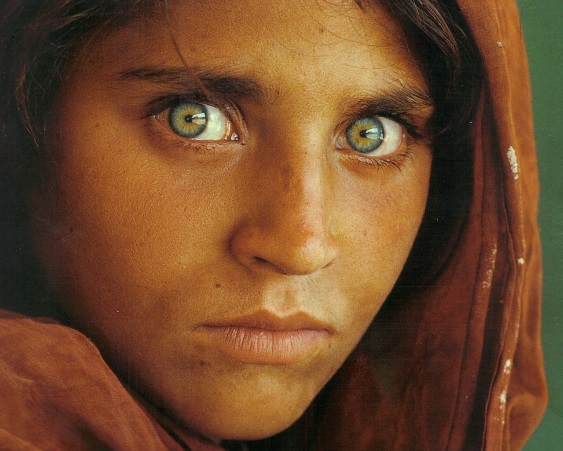 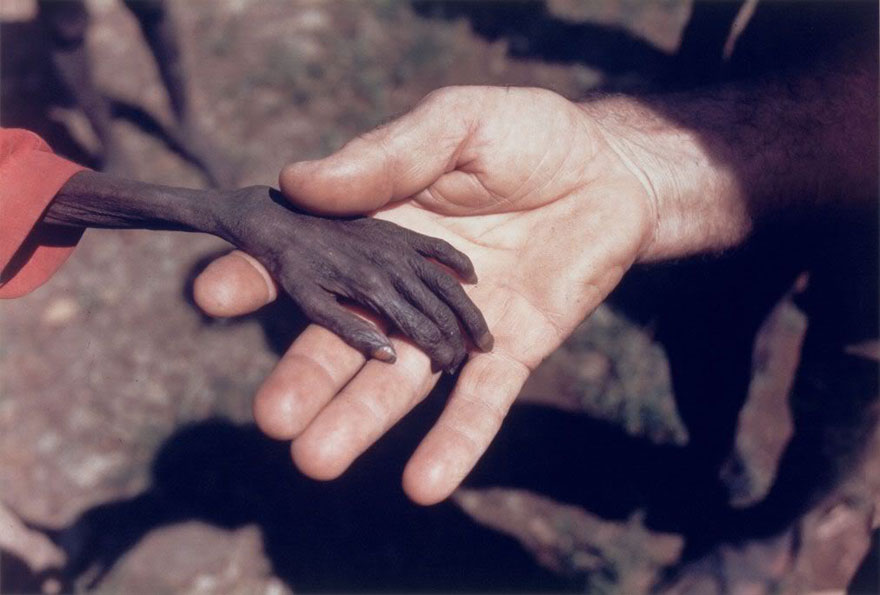 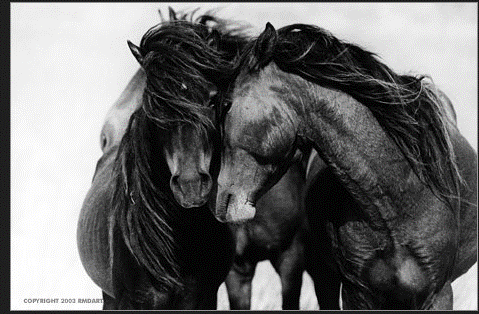 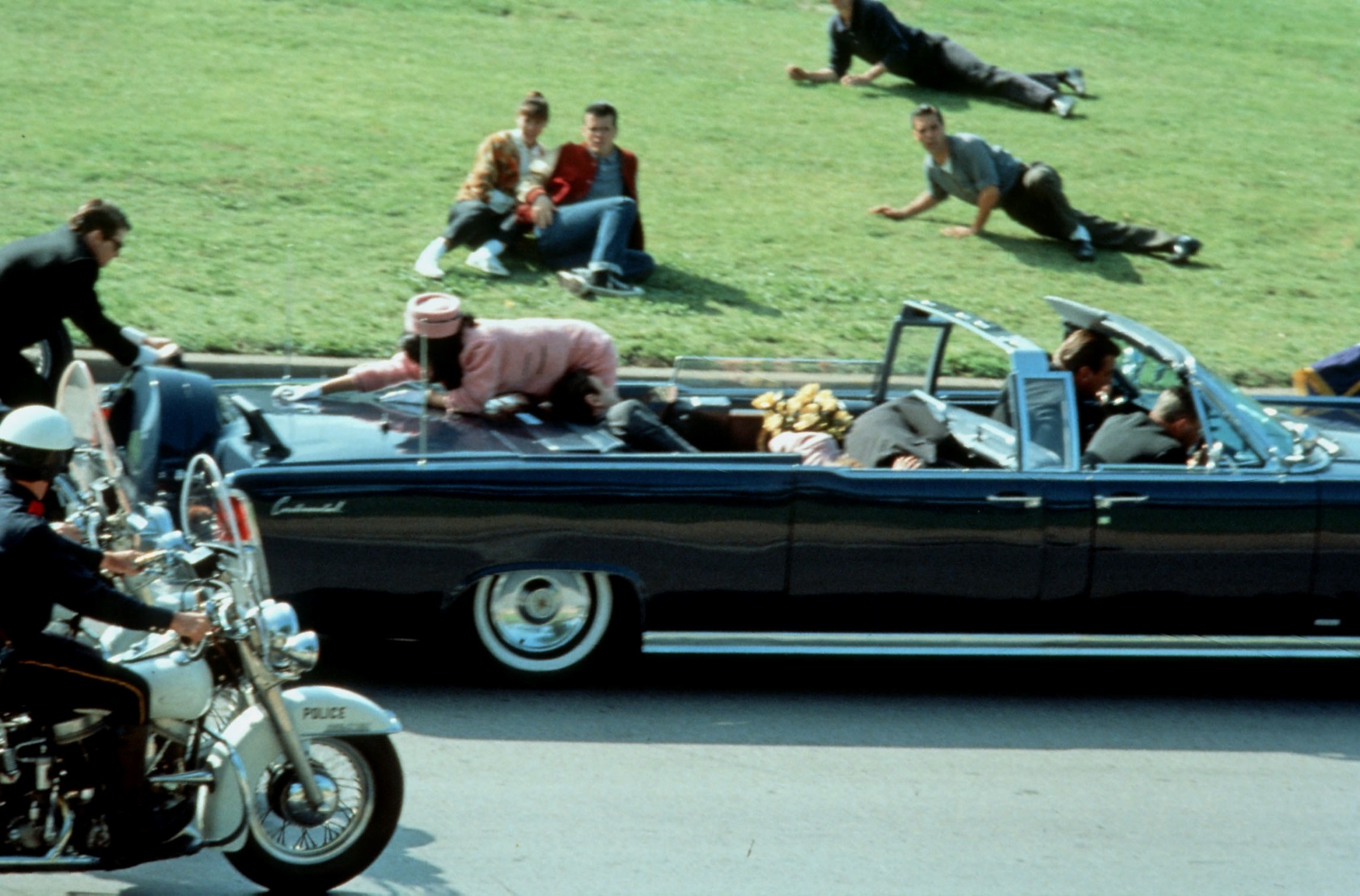 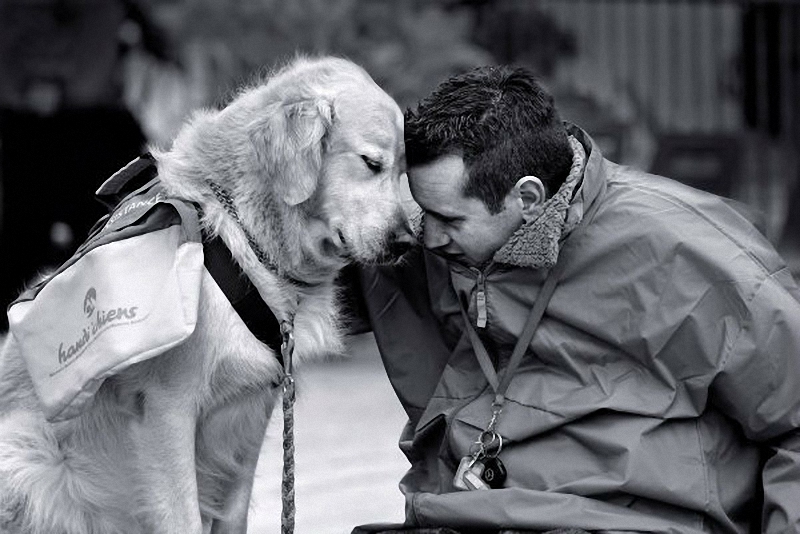 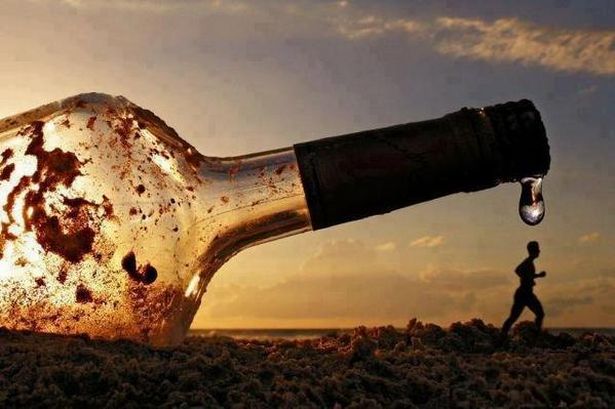 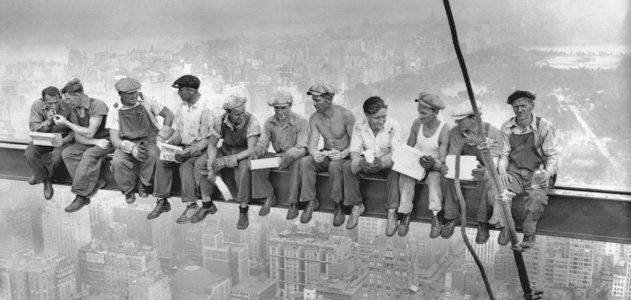 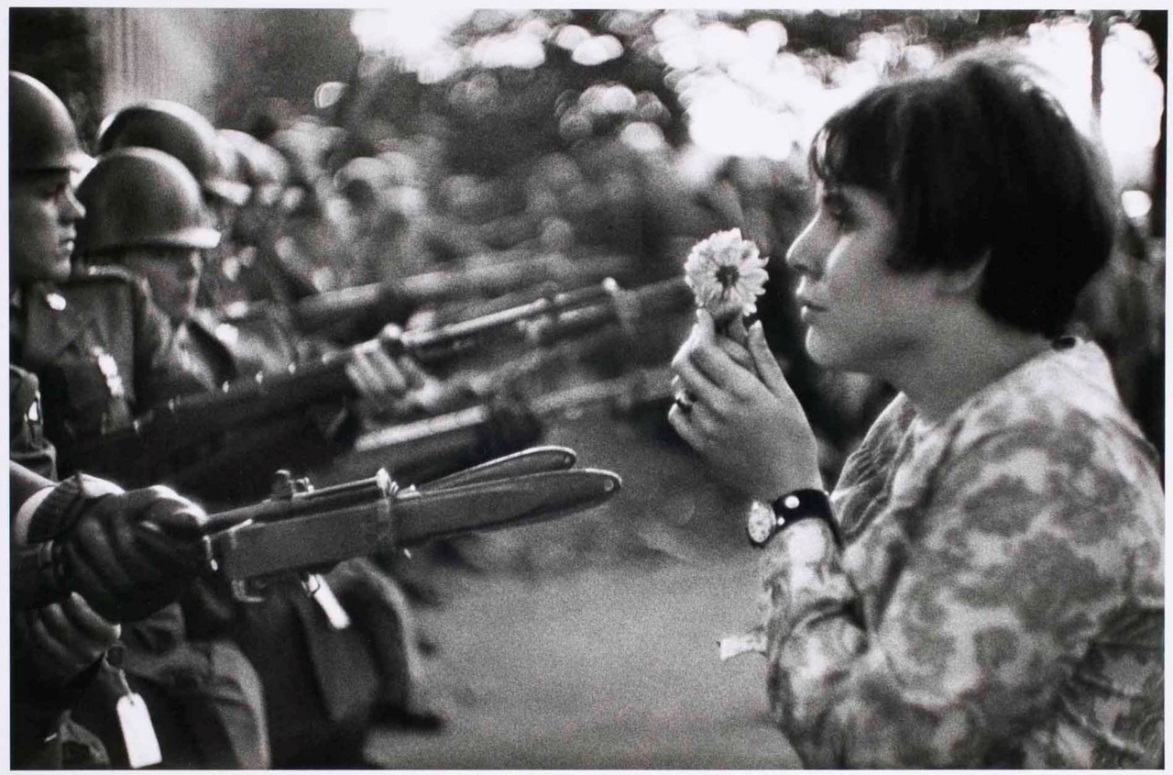 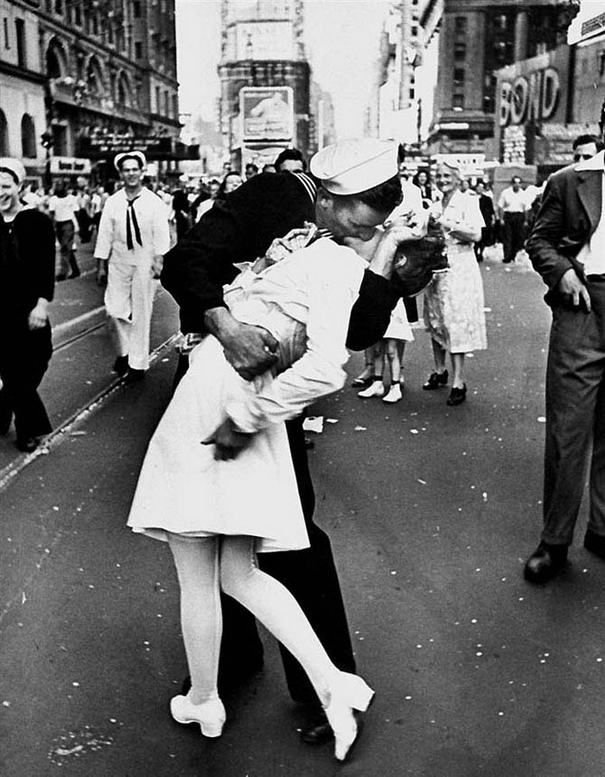 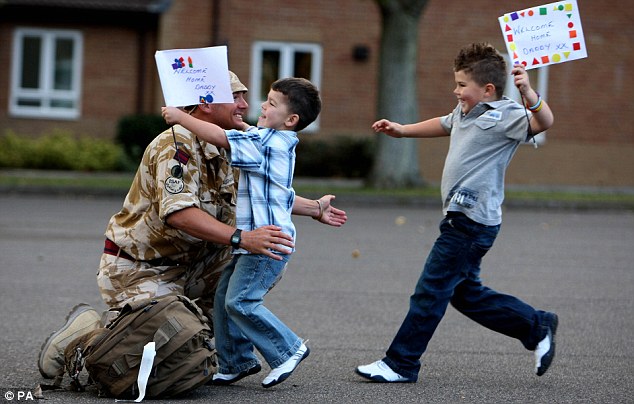 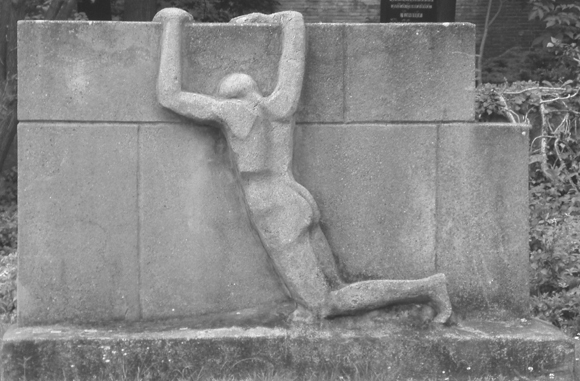 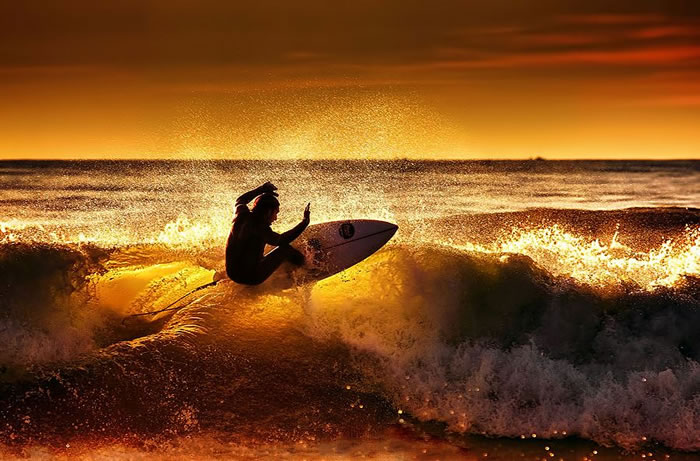 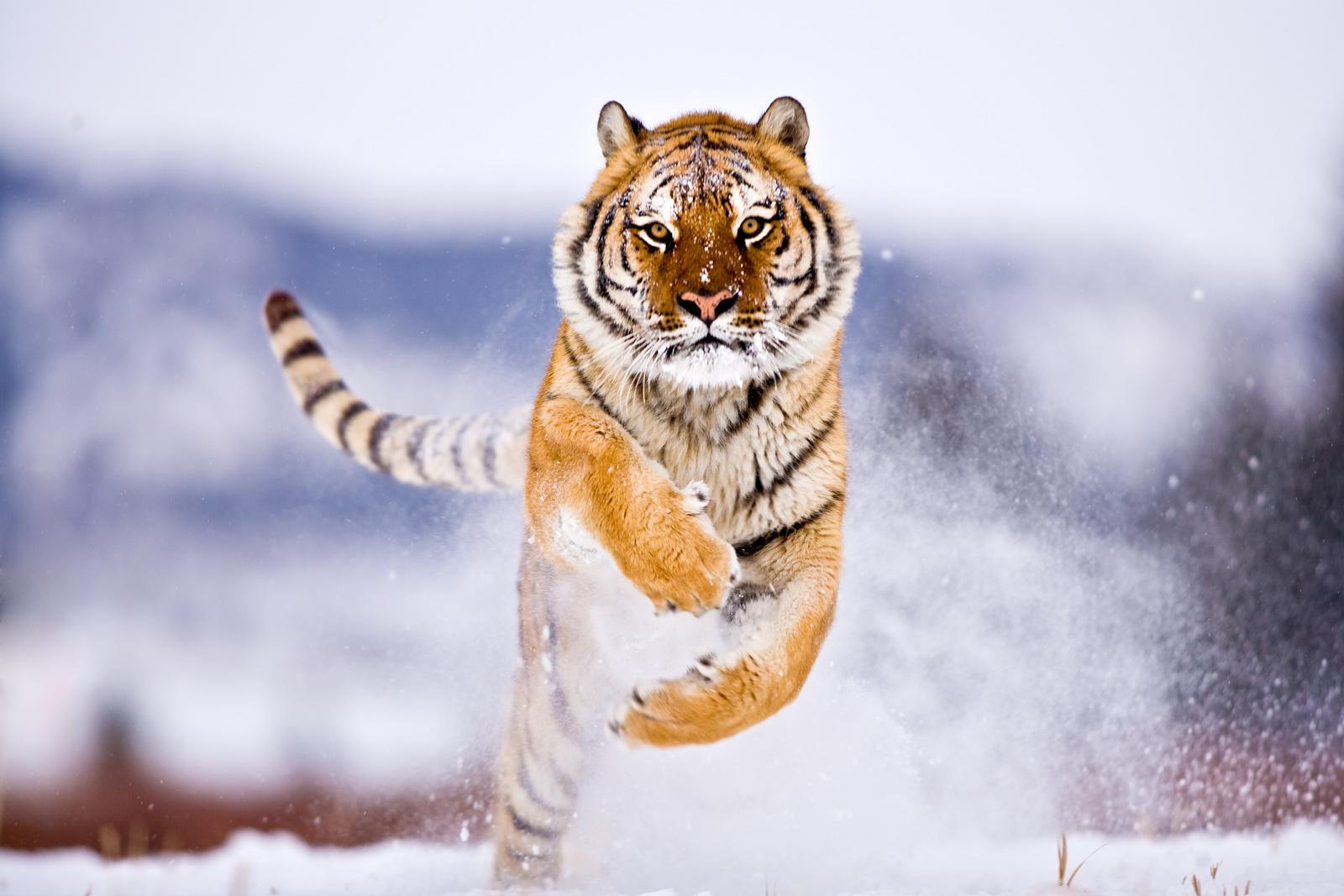 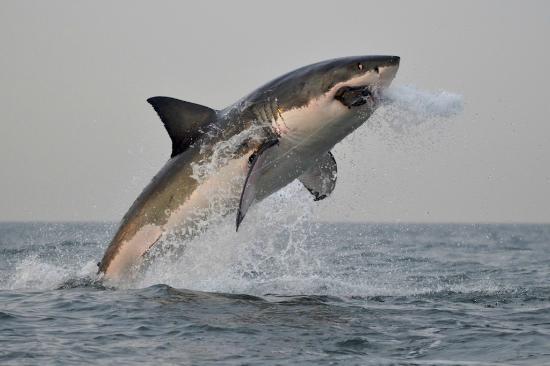 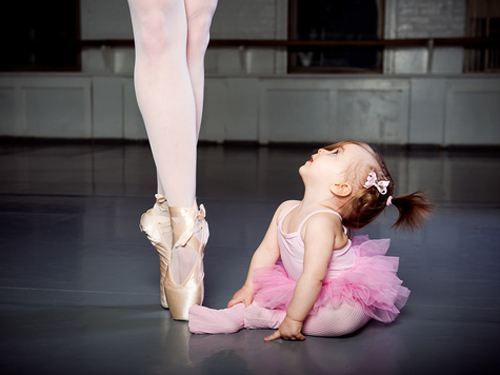